Navigating College Search During COVID 19
bb
Cozy Wittman
612-850-5729
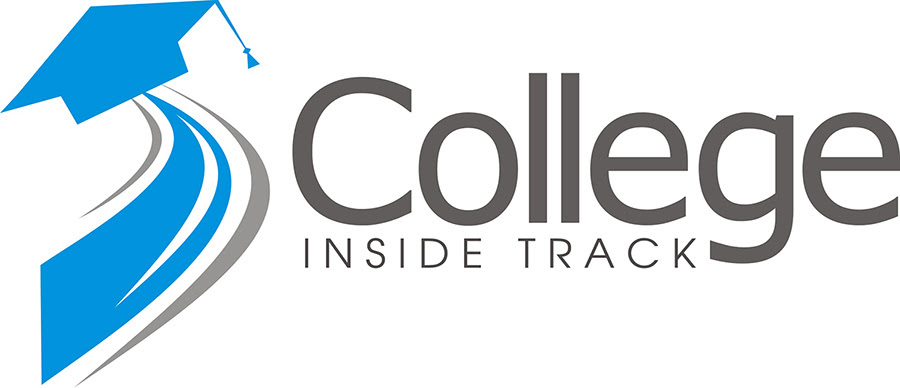 College search is like working on your own car
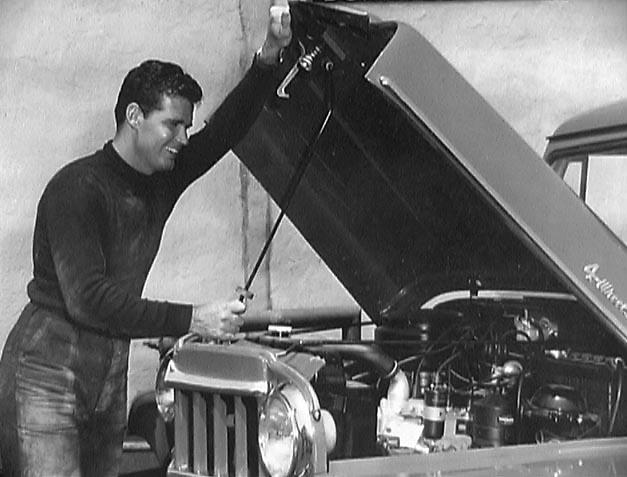 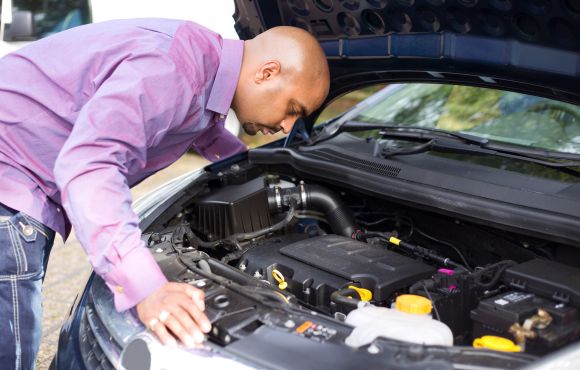 Today, the lack of transparency makes it challenging
You used to be able to do it pretty easily
Quiz
As a percentage, how much has tuition increased at the Univ of MN since 1987?
107%
215%
390%
570%
I need my T1 calculator to figure that out
Univ of MN Tuition increase since‘87
570%
Private Schools
415%
Northwestern: $81,256
University of Chicago: $80,277
NYU: $78,774
Washington University: $74,788
Denver University: $67,656
Lawrence University: $63,360
University of CA – Berkley: $40,692 (in-state)
Penn State: $36,652(in-state)
University of Minnesota: $29,504 (in-state)
*in-state tuition rates
[Speaker Notes: UNC this year:  $23,000 – this year.]
Quiz
What percentage of students transfer at least once?
6%
14%
25%
38%
50%
Doesn’t everyone transfer?
The national transfer rate:
38%
Average cost of 1 transfer:
$14,000
Cost for 2 transfers:
$24,000*

*State school to state school – private to any other style of college is much larger
2 Types of Aid
Need Based Aid
Merit Based Aid
[Speaker Notes: 2 separate buckets of money, some families get to draw from both buckets but every family can draw from the merit bucket if they understand how it works.]
2 Need-based aid forms
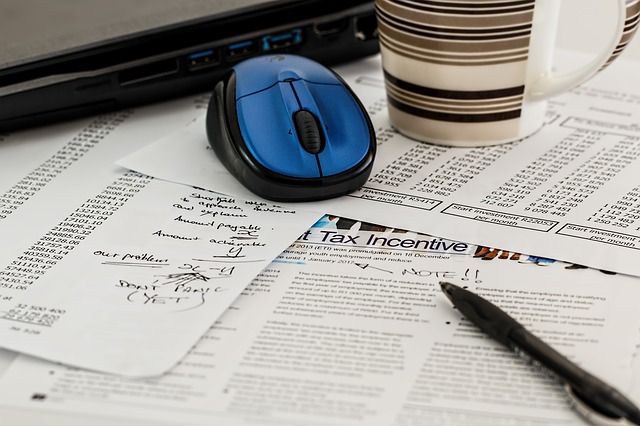 FAFSA vs. CSS/Profile
Expected Family Contribution (EFC)
[Speaker Notes: EFC is up to roughly 47% of the adjusted gross income]
Biggest Influencers of Financial Aid
Income from tax return
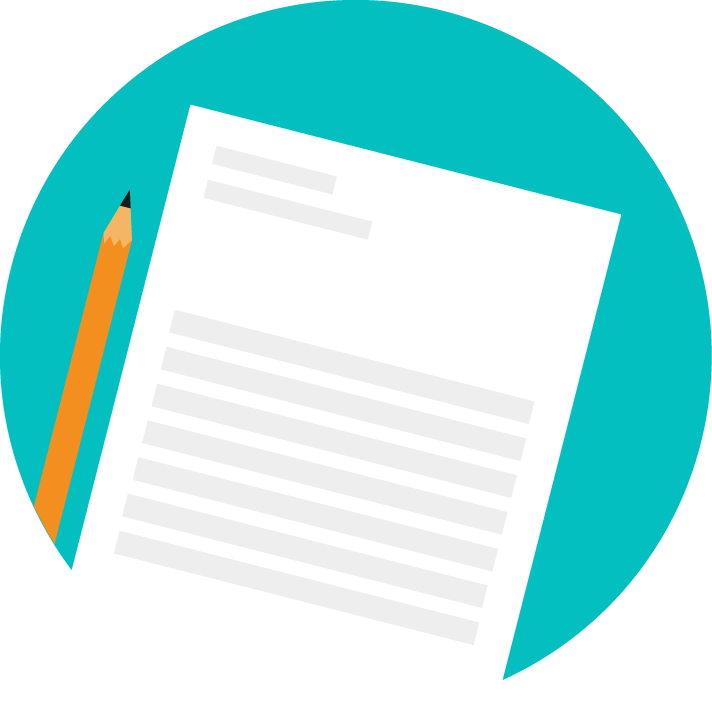 Parent non-retirement assets
Number of children in college
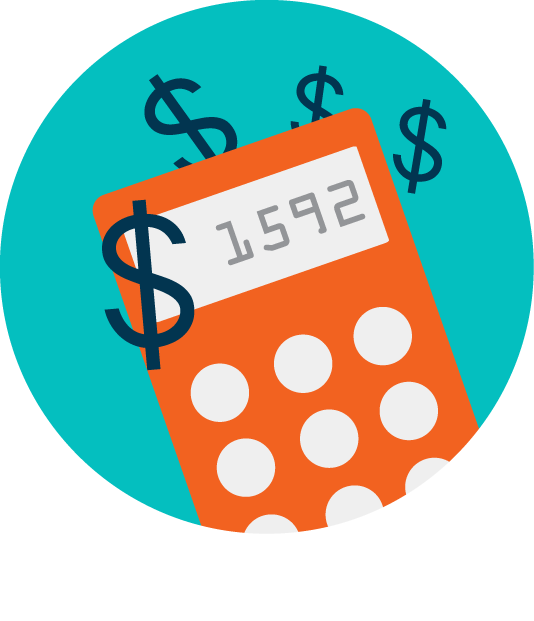 Children’s assets and income (UGMA/UTMA, Grandparent donations)
Tip #1
If you will be need based at some schools, assure kid’s assets are not in their name!
Child assessed @ 20%
Parent rate is 5.64%
529 plans are assessed at parent’s rate, UGMA/UTMA at child’s rate
Two mistakes to avoid – no retirement and no home value on FAFSA
Merit Aid
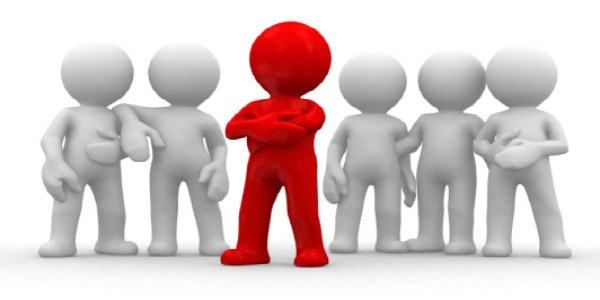 AP, PSEO, standardized test scores, GPA, sports, etc.
Quiz
When is the best time to find scholarships?

Summer before senior year
After you’ve been accepted, second half of senior year
During application season, fall of senior year
During sophomore/junior year
Tip #2
Understand how “scholarships” work
Focus on colleges, the best money comes during the search!
Don’t waste time on private scholarships
The best scholarship money goes to the smart searchers!
Right Fit College List
Most Return to Least Return
Colleges acceptances
Local
Private
Look for schools …
Offer merit aid
Where student would bring something interesting:
Grades and test scores in the top 25-33%
Extra-curricular talents
Demographically interesting
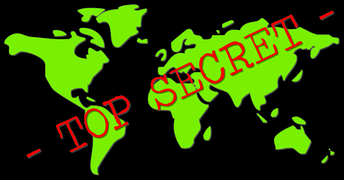 Anatomy of 1 College’s Merit Aid
Demonstrated Interest- $3,000 (Don’t be “stealth” candidate) 
Lives out of state-$2,000-$15,000
“A” in class-$62 for every “A” on transcript
Rigorous class-$400 for every AP, IB, etc.
Excellent letter of recommendation-$1,800
Increase ACT score-$425 for every point above avg.
FAFSA-$1,800 for completing
CSS/Profile-$2,500 for completing
Essay-$1,100-8,500 for excellent essay
[Speaker Notes: This is the recipe for one private college, although the amounts differ college to college, the categories are VERY common]
Tip #3
Attack your search like the business decision it is!
Interview schools & programs

Understand your ability to appeal

Find you style of school and see which schools align
Tip #4
Assure you have a strategy to pay for college
4 year plan & a budget

Discuss early in the search process

Define expectations
[Speaker Notes: DO FINANCES POLL!]
Tip #5
Know how COVID 19 is impacting the college 
landscape
Touring – campuses are closed

Testing cancelled and evolving

Application season

529 Impact
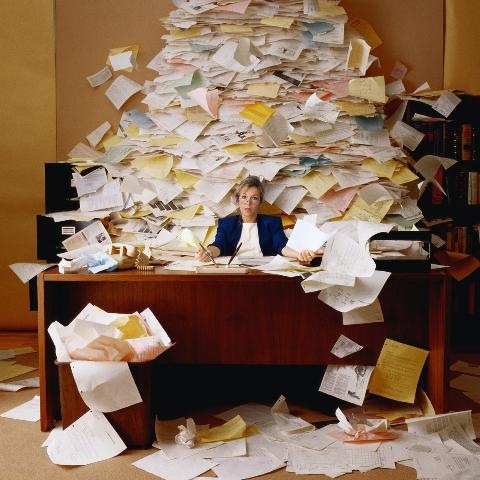 We help navigate the complicated process and find the right fit
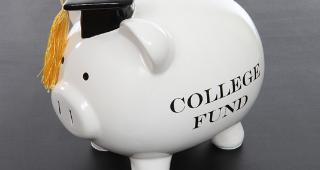 We ensure you get best pricing for your list schools
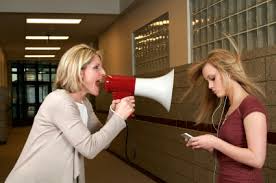 We are a neutral third-party 
that students listen to
Free Family Consultation
Answer your family’s questions
Suggest strategies that align with your goals
Estimate the (EFC), the gov’t expects you to contribute toward college
Advise on your eligibility for need-based and merit aid
Housekeeping!
Take advantage of the college consultation –fill out your Google Form! Or cwittman@collegeinsidetrack.com to schedule

Student too young yet? Let us know and we’ll reach out at the appropriate time

Follow us on Facebook for the latest/Family Newsletter

Did you learn something new? Share us with the people you know!
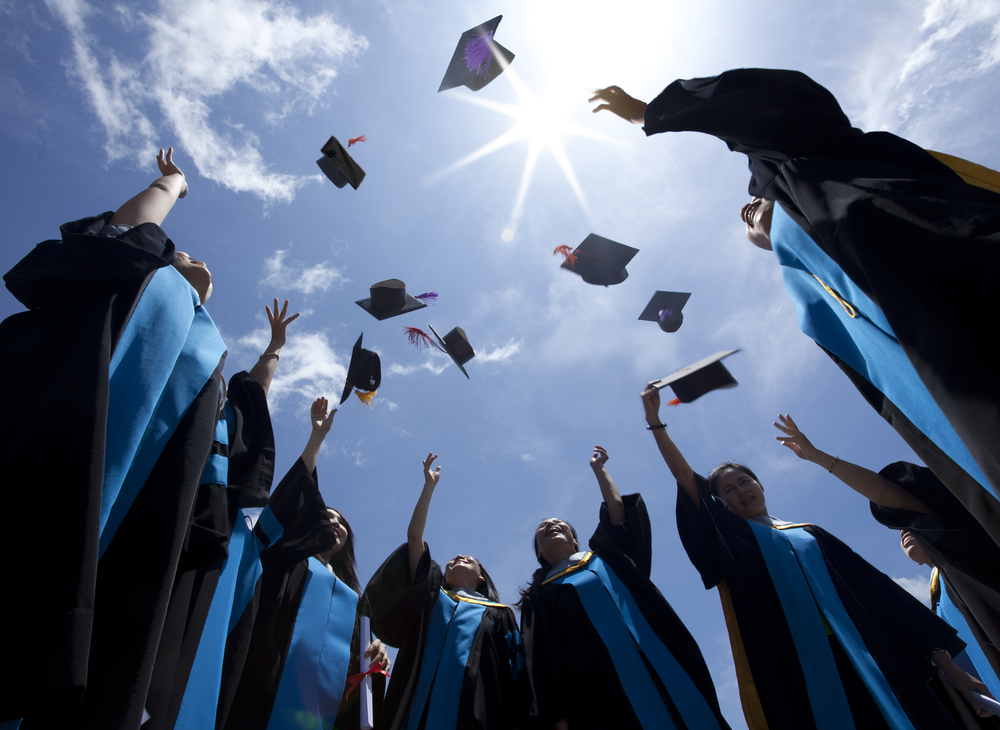 Questions?
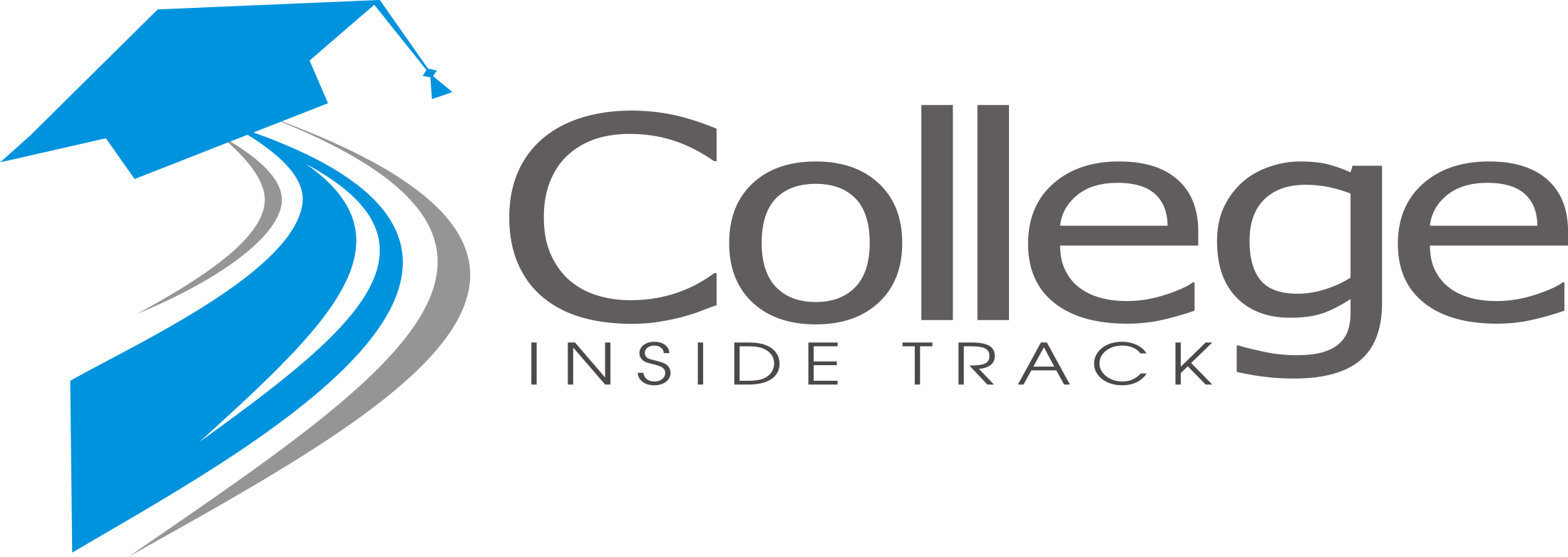 Cozy Wittman
cwittman@collegeinsidetrack.com
612-850-5729